IV  ENEPE
IV Encontro de Ensino, Pesquisa e Extensão
30/11  a  2/12/21
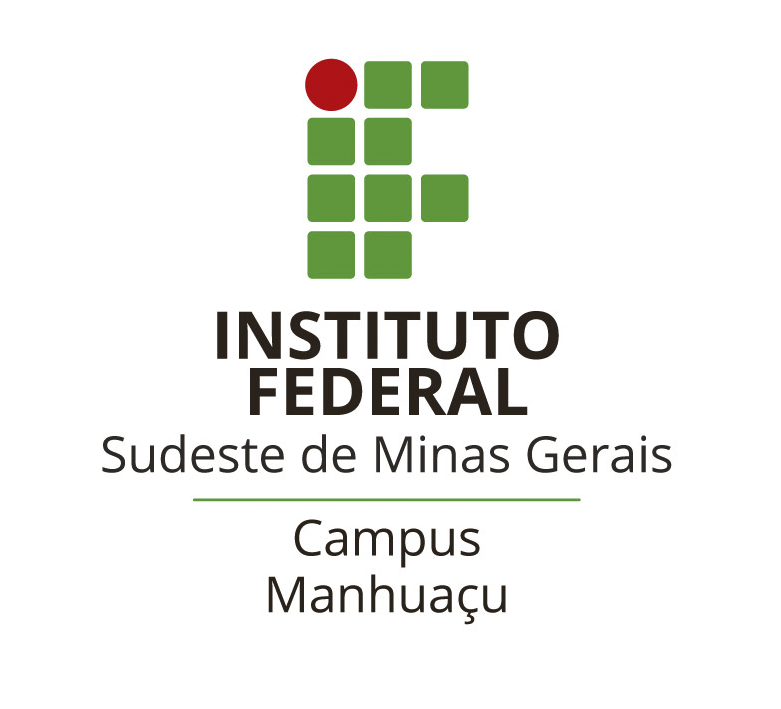 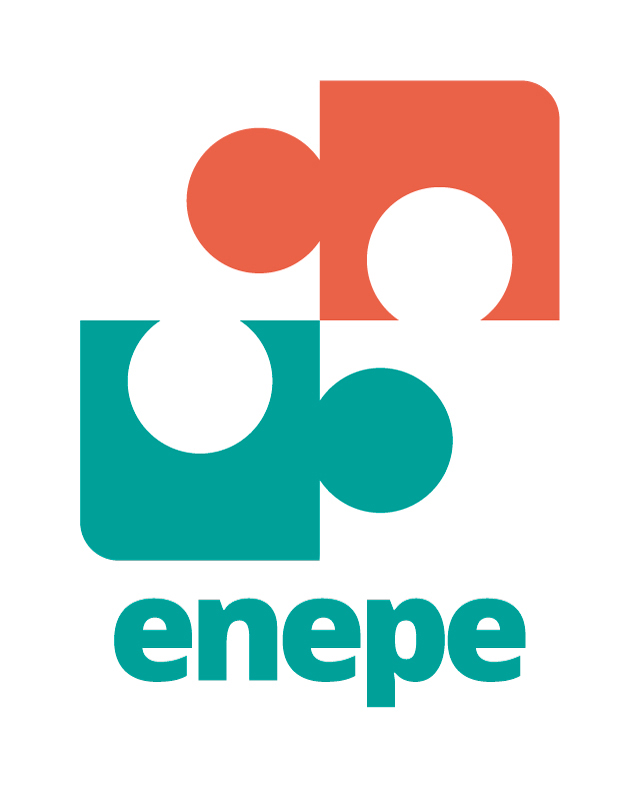 TÍTULO DO TRABALHO
Autor1, Autor2, Autor3 
Instituição do Autor1; Instituição do Autor2; Instituição do Autor3. 
E-mail do autor principal
IV  ENEPE
IV Encontro de Ensino, Pesquisa e Extensão
30/11  a  2/12/21
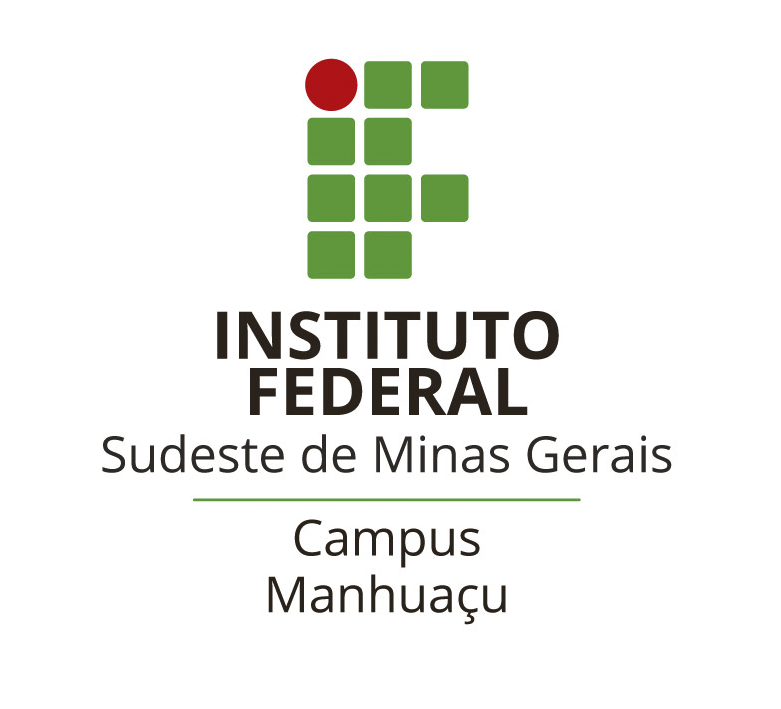 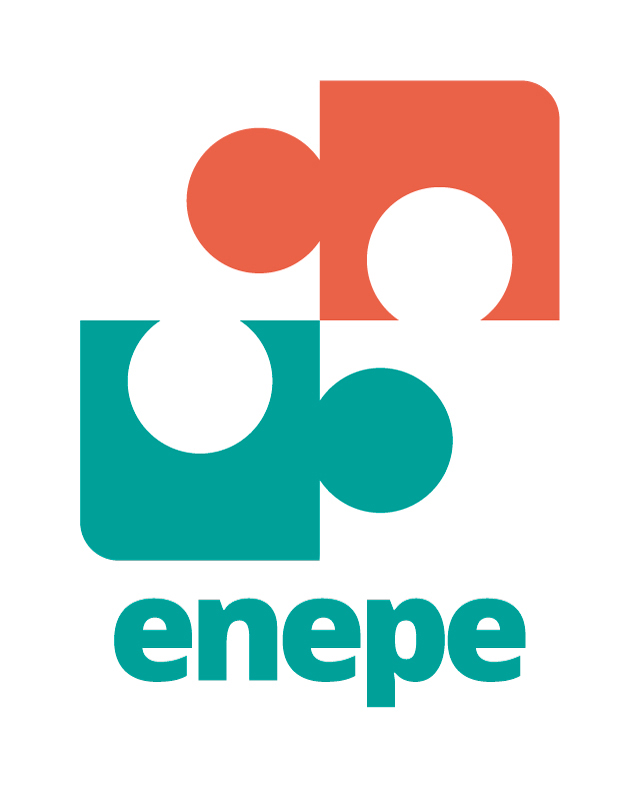 INTRODUÇÃO
Faça uma breve introdução do tema, contendo as informações mais relevantes, atuais e apresente o contexto geral do trabalho.
IV  ENEPE
IV Encontro de Ensino, Pesquisa e Extensão
30/11  a  2/12/21
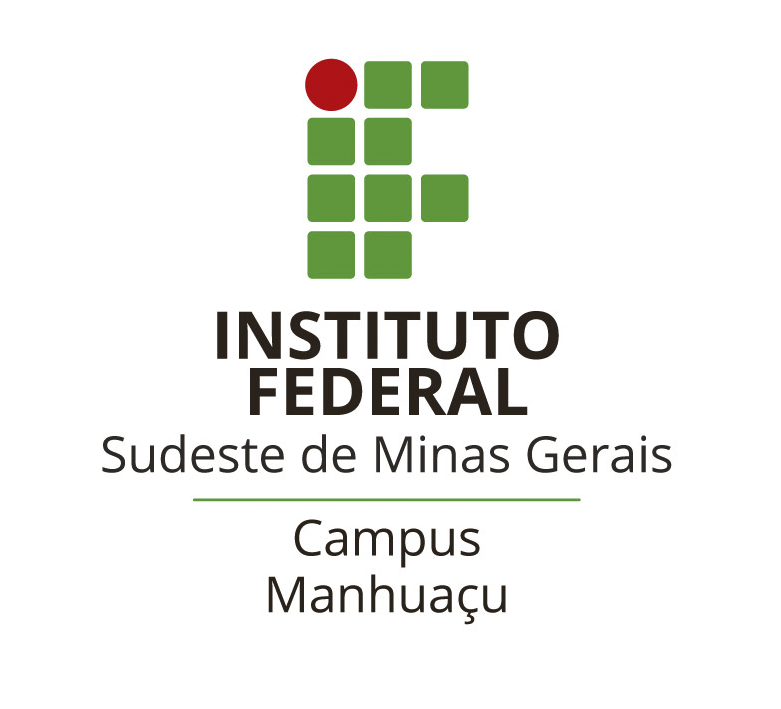 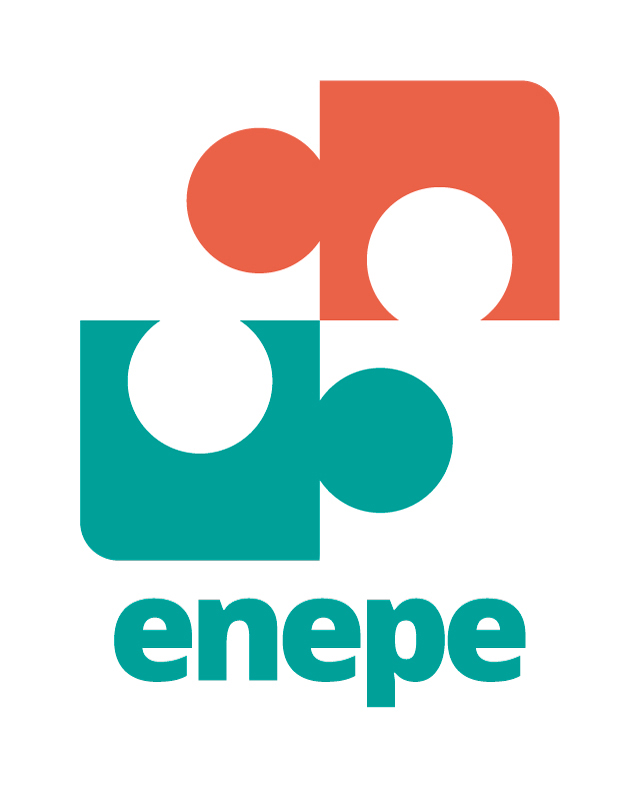 OBJETIVOS
Descreva os objetivos gerais e específicos do seu trabalho.
IV  ENEPE
IV Encontro de Ensino, Pesquisa e Extensão
30/11  a  2/12/21
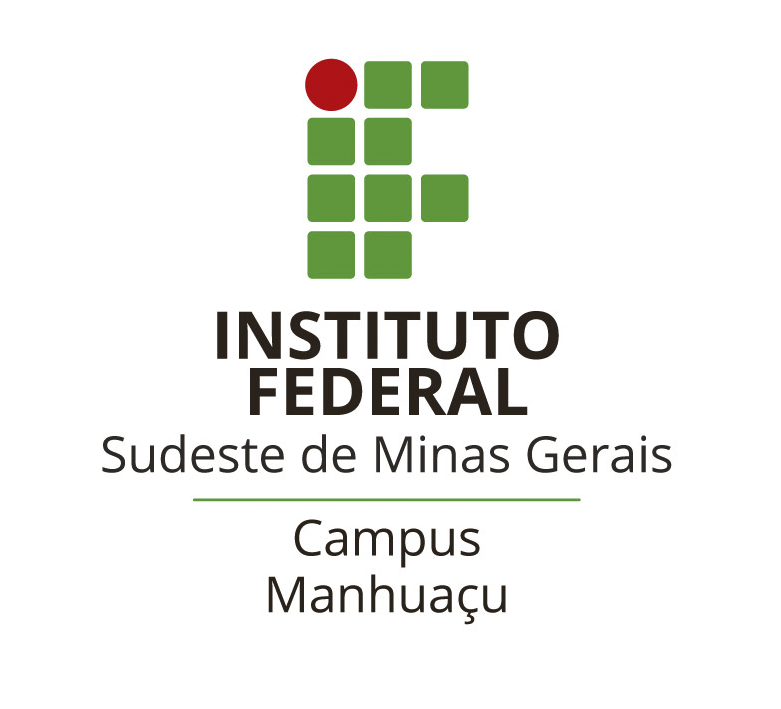 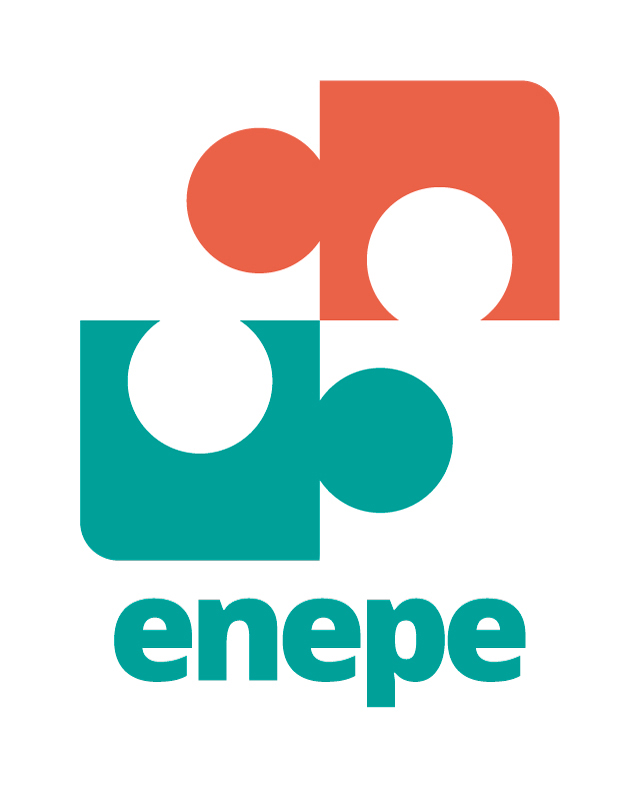 MATERIAIS E MÉTODOS
Indique de forma reduzida o(s) método(s) utilizado(s) no trabalho para atingir os objetivos propostos.
IV  ENEPE
IV Encontro de Ensino, Pesquisa e Extensão
30/11  a  2/12/21
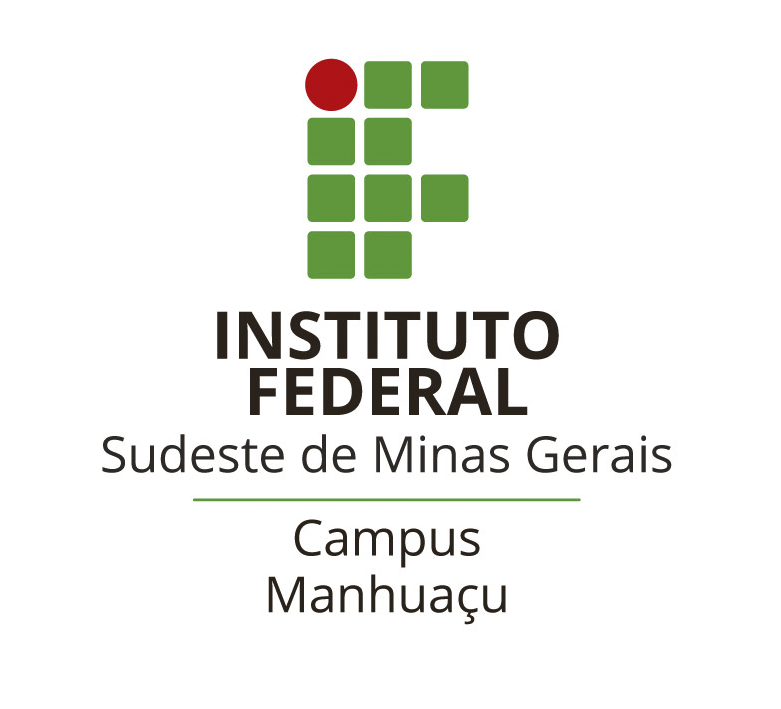 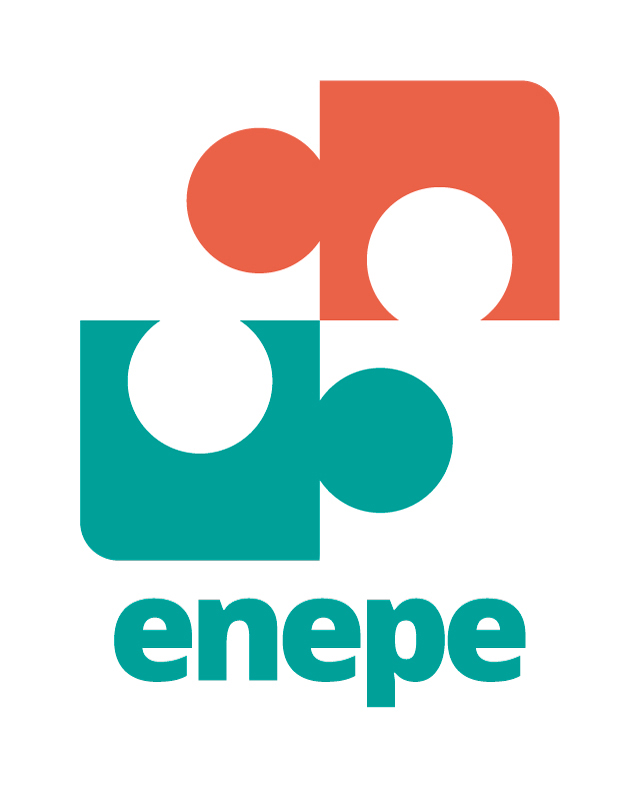 RESULTADOS E DISCUSSÃO
Apresente os resultados obtidos e sua discussão em relação ao conhecimento já disponível. Poderão ser apresentadas tabelas, gráficos e outras Ilustrações que sejam essenciais à boa compreensão do texto.
IV  ENEPE
IV Encontro de Ensino, Pesquisa e Extensão
30/11  a  2/12/21
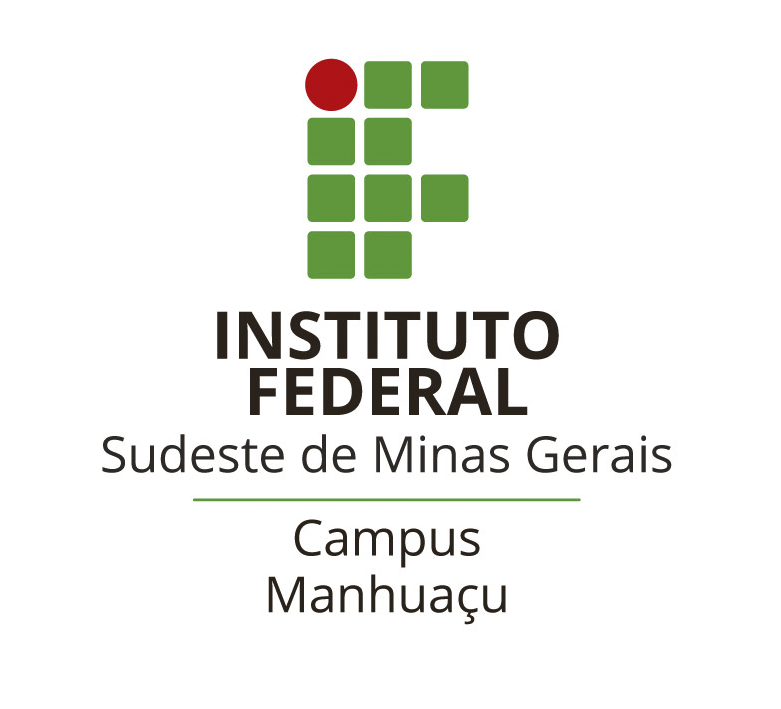 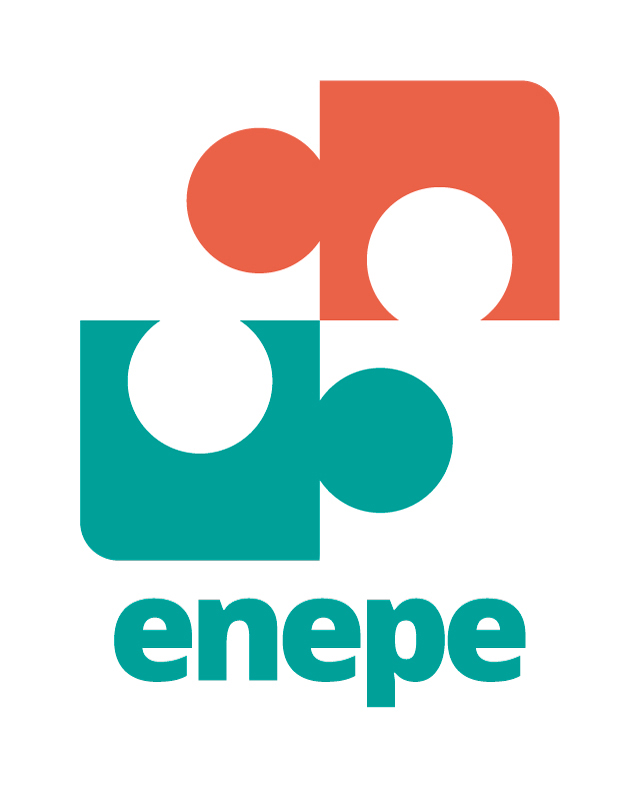 CONCLUSÃO
Indique de forma objetiva as principais conclusões do seu trabalho.
IV  ENEPE
IV Encontro de Ensino, Pesquisa e Extensão
30/11  a  2/12/21
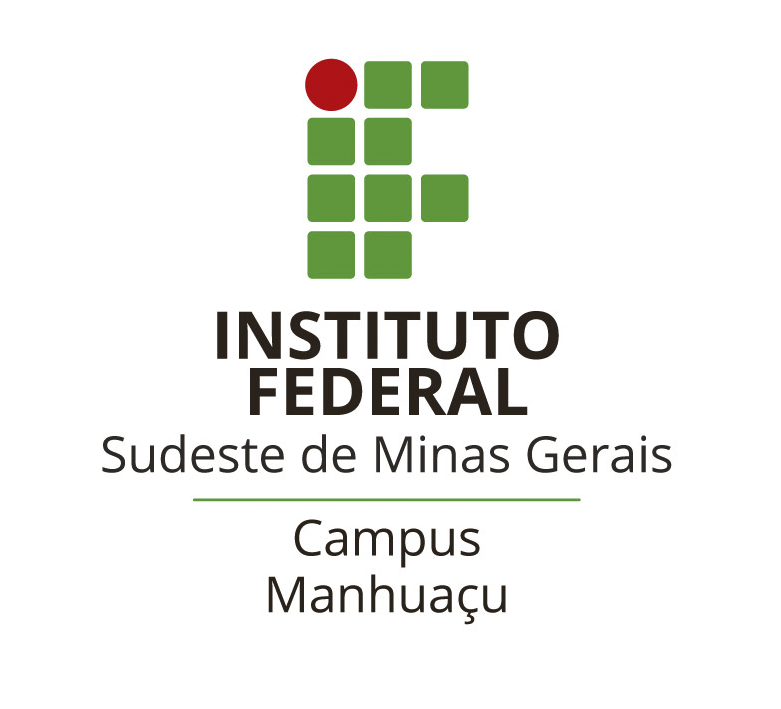 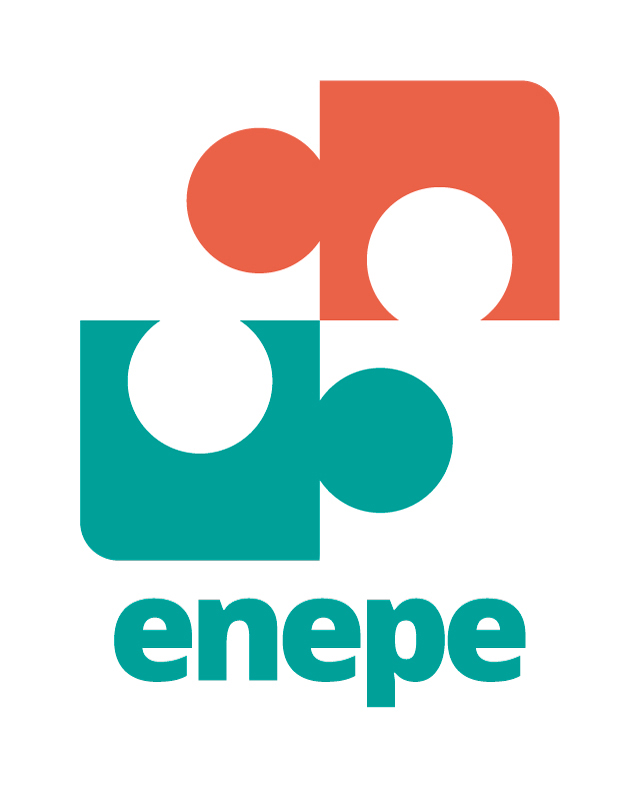 REFERÊNCIAS
IV  ENEPE
IV Encontro de Ensino, Pesquisa e Extensão
30/11  a  2/12/21
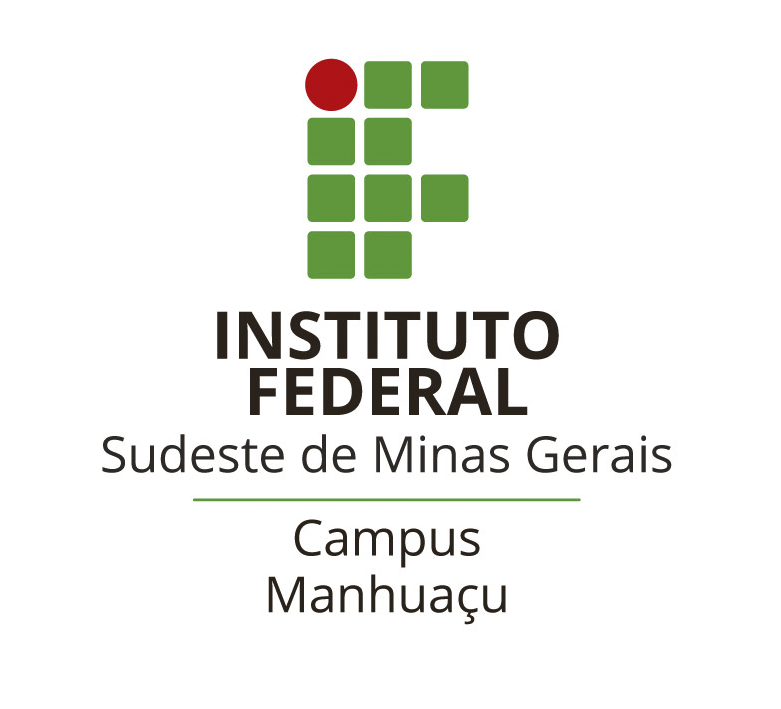 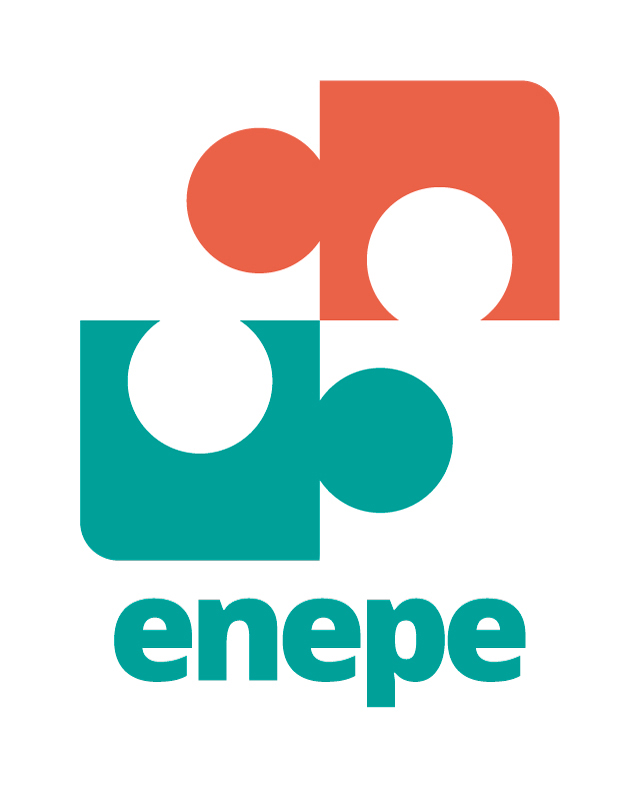 AGRADECIMENTOS
(item opcional)